CJT Example 3
Clinical judgement test
Aims
Test clinical application and ability to justify clinical decision making 
Knowledge of disease pathophysiology 
Knowledge of the evidence base on which decision are made

References
As with previous cases – reference are not provided but reviewing this evidence is considered useful in your preparation for examination.s.
Case
Clinicopathological data
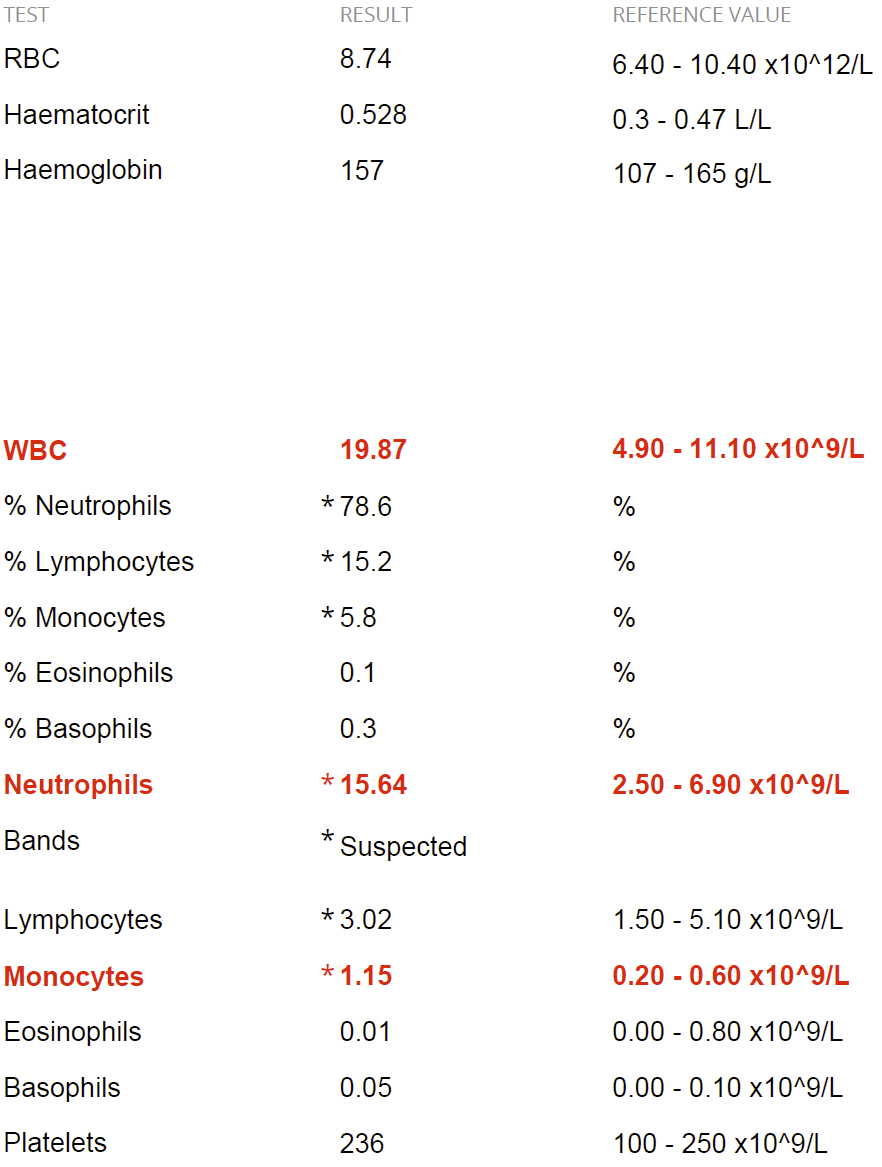 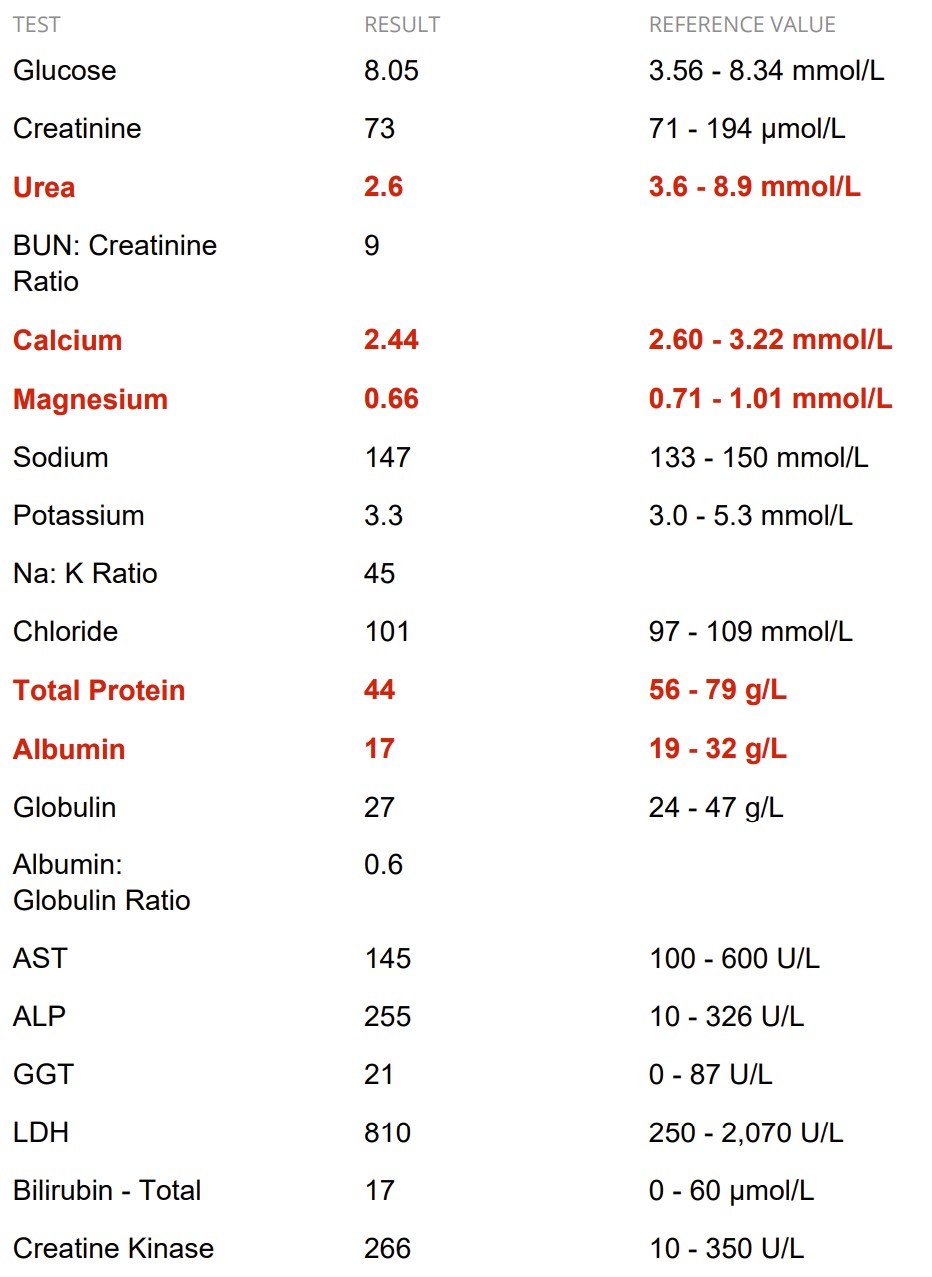 stop
THE REMAINDER OF THIS CASE WOULD BE PRESENTED DURING YOUR ASSESSMENT
You initiate fluid resuscitation using lactated ringers solution
Scores